Digital Marketing Discussion
31 October, 2012
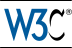 Digital Marketing Task Force Contributors, Resources
Carl Cargill, Adobe
John Carney, Cable Labs
David Ezell, National Association of Convenience Stores
Steve Holbrook, IBM
Ora Lassila, Nokia
Philippe Le Hegaret, W3C
Kepeng Li, Huawei
Karen Myers, W3C
Thomas Roessler, W3C
Mark Vickers, Greg Thomson, Walt Michel, Comcast
Rigo Wenning, W3C
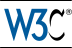 Why Digital Marketing at W3C?
Leverage the benefits of the Open Web Platform for Marketers.
Share expertise with new communities
Identify gaps in the OWP for Marketers to increase adoption
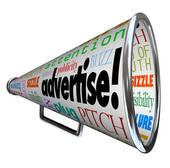 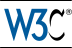 Digital Marketing
“Digital Marketing is the use of digital sources based on electronic signal like Internet, digital display advertising and other digital media such as television, radio, and mobile phones in the promotion of brands and products to consumers.”  


http://en.wikipedia.org/wiki/Digital_marketing
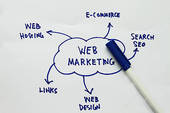 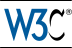 Digital Marketing Mix
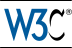 Current W3C Work 
Relevant for Marketers
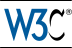 Immediate Opportunity for W3C to Lay Foundation
Better story telling to digital marketers about W3C relevance and current opportunities 
Create “Digital Marketing” module for W3C slide presentations
Create “Digital Marketing” landing page with examples of current, relevant W3C WGs and IGs
Host W3C Workshop to focus and prioritize new areas for standardization
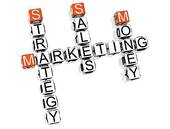 Potential Areas for Standardization 1
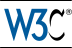 Inconsistent Color Management in Browsers
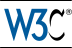 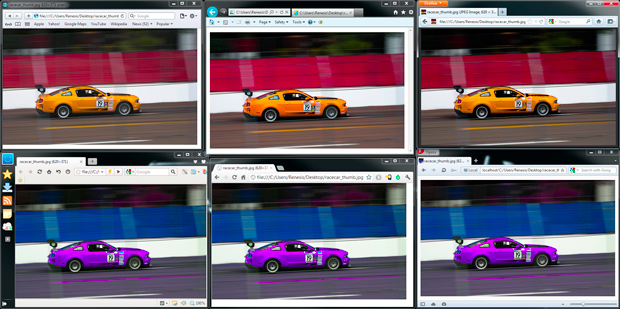 Top row, left to right: Safari 5, IE9, Firefox 12: Bottom row: Maxthon 3, Chrome 19, Opera 11
http://www.petapixel.com/2012/06/25/is-your-browser-color-managed/
Potential Areas for Standardization 2
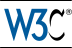 Potential Areas for Standardization 3
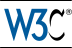 Potential New Areas for Standardization 4
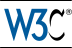 Potential New Areas for Standardization 5
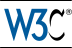 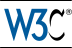 Potential Scope of Workshop
Technical Focus: 

Client Side: HTML5, enhancements to Open Web Platform such as video, mobile 

Server Side: Web of Data; Improving Customer Experiences
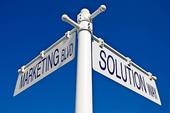 Source: IAB
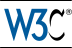 Proposal for Workshops
Direction A: Series of W3C Workshops to bring together diverse digital marketing and web communities and prioritize focused areas of interest.

First Workshop Scope: Display Advertising Focus (OWP)

Second Workshop Scope: Customer Experience (Data) Focus
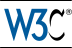 Proposal for Workshops
Direction B: Single Workshop 

Focus:
	Day 1: Display Advertising (OWP) Focus
	Day 2: Customer Experience (Data) Focus
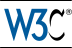 Current Challenges
Digital Marketing Task Force needs to engage digital marketing practitioners to serve on program committee
Need to have clearer focus of the first areas we will address 
Create crisp “elevator pitch” for both technical and business audiences that will increase interest and support for this area of work at W3C
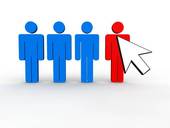 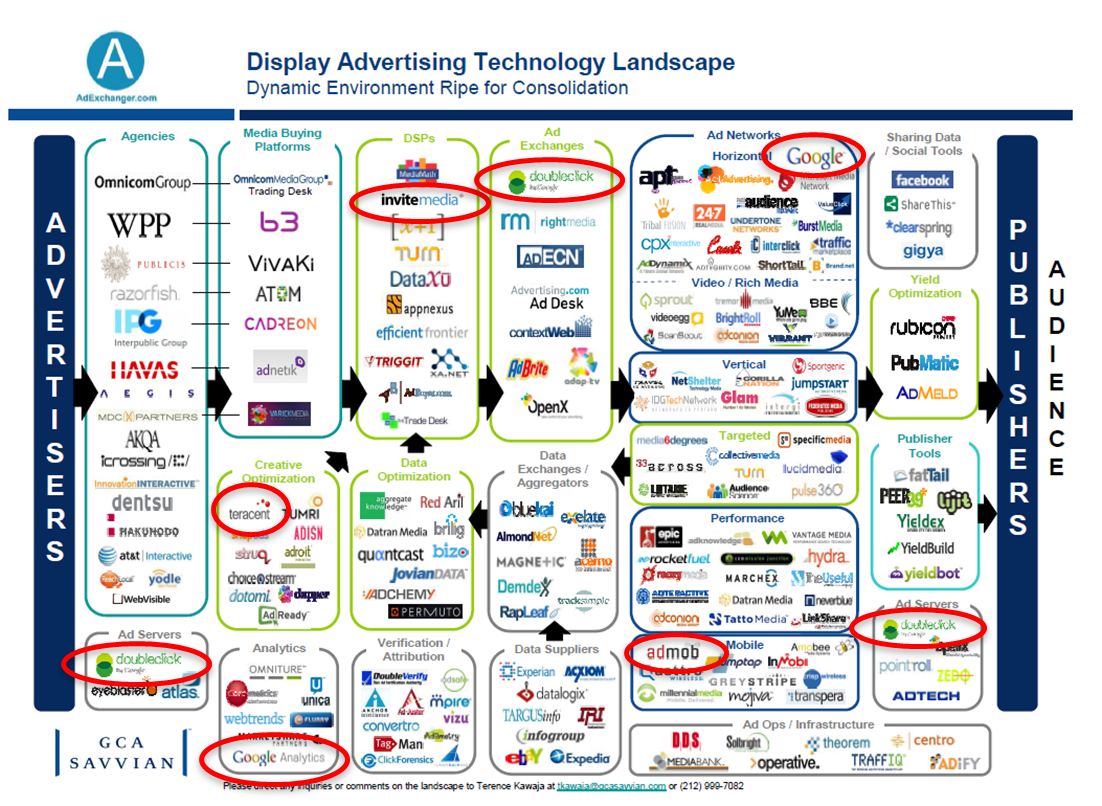 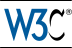 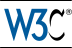 Start Conversations with Marketing Community
Digital Marketing Agencies
Marketing Associations
Attend Digital Marketing Conferences
Advertising Age, April 2012
Mobile Marketing, October 2012 
Brand Marketers
Publishers
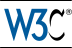 Digital Marketing Agencies
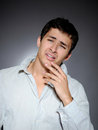 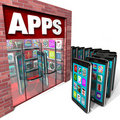 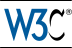 Marketing Associations
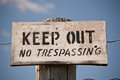 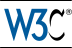 Brand Marketers
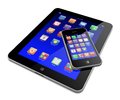 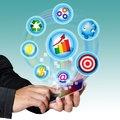 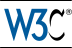 Publishers, Media Owners
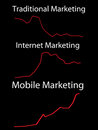 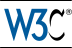 Where do we go from here
discussion?